Кочетков (Бабкин) Илья Валерьевич
МОУ Высоковская ООШ
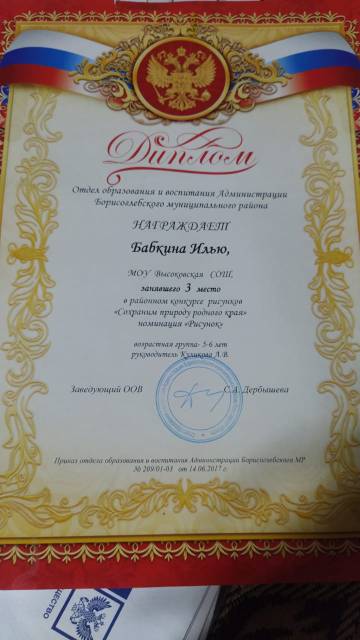 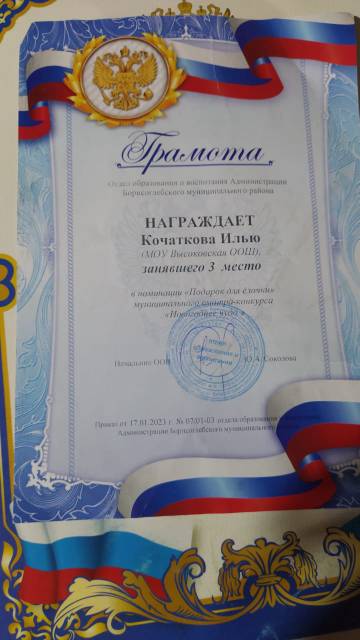 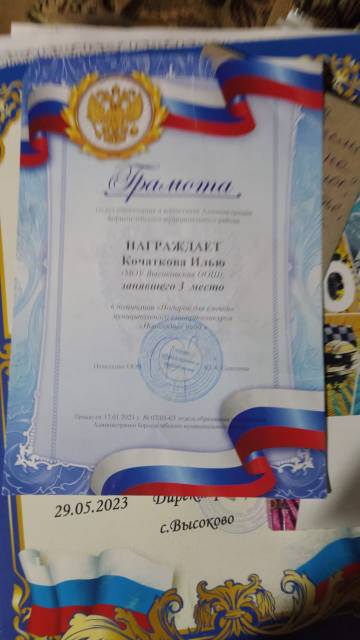 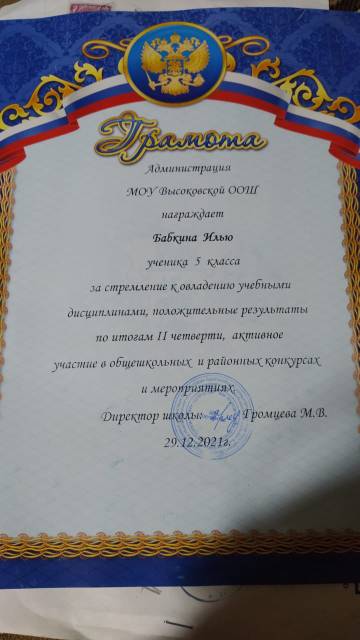 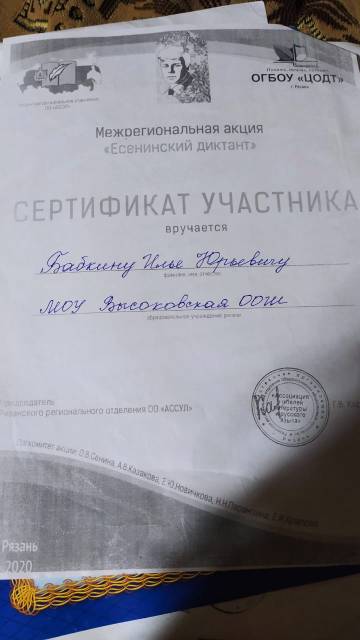 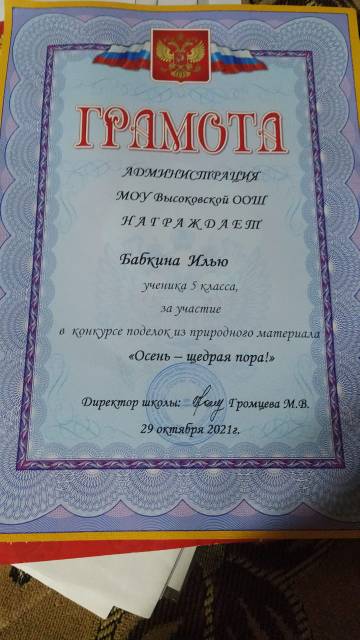 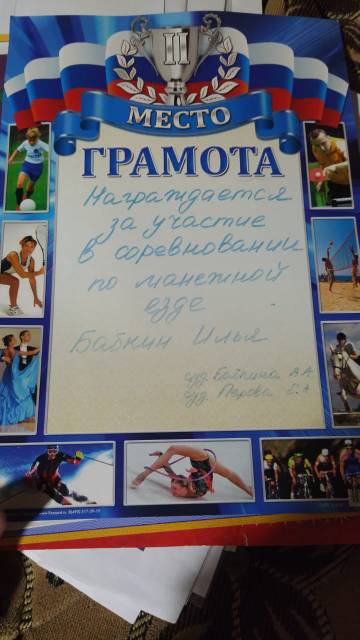 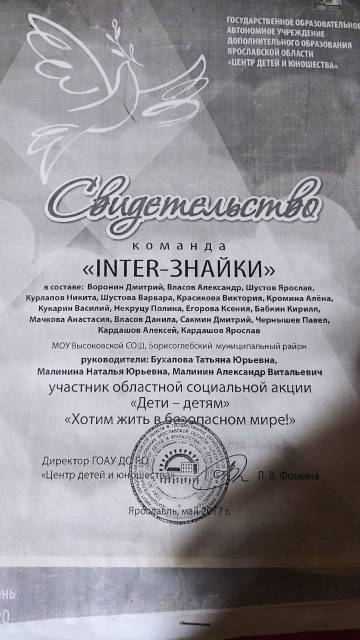 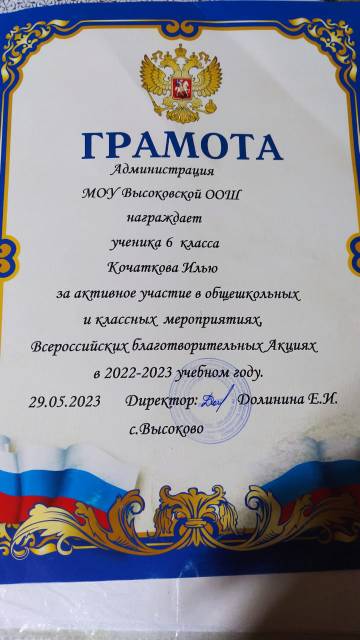 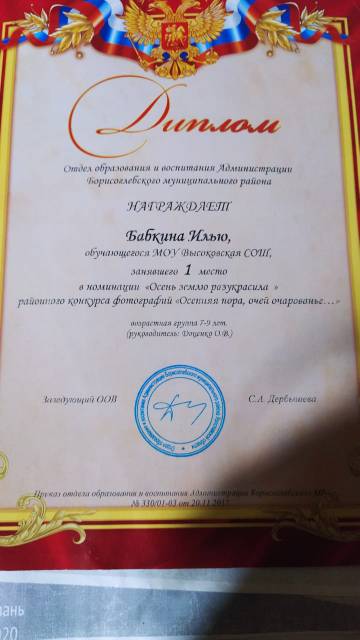